What do the Kentucky Academic Standards (KAS) for Social Studies look like in practice?
A webinar designed to deepen social studies content knowledge and pedagogy.

Topic Focus: Grade 5 History
Webinar Goals
Learning Goal
I am learning about how to design instructional experiences aligned to the KAS for Social Studies by engaging in a demonstration about Kentucky history. 
Success Criteria 
I can analyze 5.H.CH.1 to understand what this standard requires students to know and be able to do.
I can improve my content knowledge and pedagogical skills after exploring a grade level sample.
What are Standards?
Standards define what students should know, understand and be able to do at the end of a grade level.
What Does it Mean to Unpack a Standard?
Breaking a standard into smaller, more explicit chunks for the purposes of curriculum development and/or unit and lesson planning.

For example, analyze the verb in the following standard to determine its meaning in terms of instruction and assessment.  
“...understand the development of important community traditions and events.”
What does understand mean in this standard? 
Does it mean “make meaning of” or “transfer”? 
Does it mean to “accurately state and explain”? Or, does it simply mean to “know”? 
What does the verb demand in terms of student learning?
Tool to Unpack Standards
Step 2
Step 4
Step 1
Unpacking the Standard
Step 3
Step 1: List the Standard
Cut and paste the standards, including the inquiry practices, into the furthest left column of the spreadsheet
Unpacking the Standard
Step 2: What Knowledge, Concepts, Vocabulary will they need to Master? (1)
Closely look at each standard and identify the Knowledge/Concepts/Vocabulary
The “what” that students should learn
Unpacking the Standard
Step 2: What Knowledge, Concepts, Vocabulary will they need to Master? (2)
Teachers can use the Glossary of Terms for the Kentucky Academic Standards (KAS) for Social Studies to understand the definition of fundamental documents. 


Fundamental documents: documents that provide significant insight into key actions, movements or moments or help establish a precedent or core principles.
Step 2: What Knowledge, Concepts, Vocabulary will they need to Master? (3)
Teachers can use the disciplinary clarifications to determine the Knowledge/Concepts/Vocabulary.  
The disciplinary clarifications for Grade 5 begin on page 87 of the KAS for Social Studies.
Step 2: What Knowledge, Concepts, Vocabulary will they need to Master? (4)
Unpacking the Standard
Step 3: What Skills will they need to Master?
Closely look at the standard and identify the skills 
Skills include the thinking skills and mental processes that require skillful application of the knowledge to solve problems, make a decision, etc.
Unpacking the Standard
Step 4: What Level of Proficiency do Students need to be in order to Reach this Standard?
Look at the standard and identify what level of proficiency students will need to be in order to reach this standard.
One way to determine answers to this question is to look at the Depth of Knowledge.
Unpacking the Standard
[Speaker Notes: The fourth step is to determine the level of proficiency students are required to be at for a particular grade. Most often this can be identified using Bloom’s taxonomy and/or Webbs Depth of Knowledge. 

It is important to note that when determining the DOK of a standard, the verb, such as analyze, should not be separated from the rest of the standard as the content and skills outlined in the standard impact the level of rigor students need to engage in order to demonstrate mastery of the standards. For example, in the DOK handout provided, “analyze similarities and differences in issues and problems” is a DOK 3 while “analyzing and synthesizing information from multiple sources” is a DOK 4.]
What do the KAS for Social Studies look like in practice?
Topic Focus: Grade 5 History
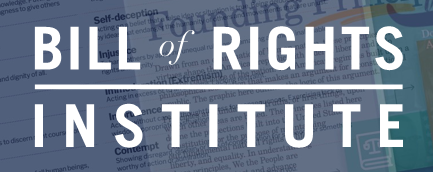 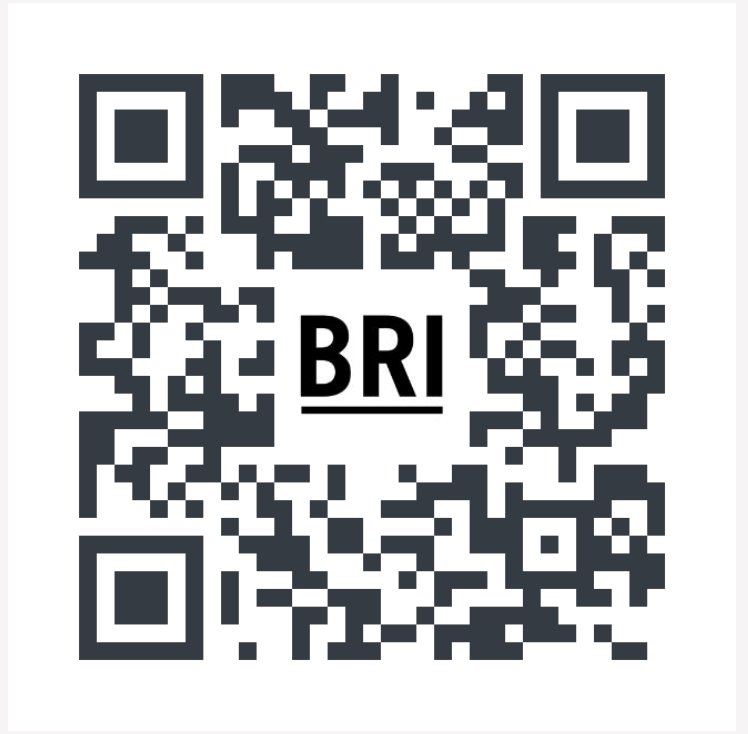 Please take a moment to sign in with the QR code.
[Speaker Notes: Prompt attendees to say hi and where they are from in the chat, we will use the chat extensively in this session so make sure you are familiar! (1-2 minutes before session start time).]
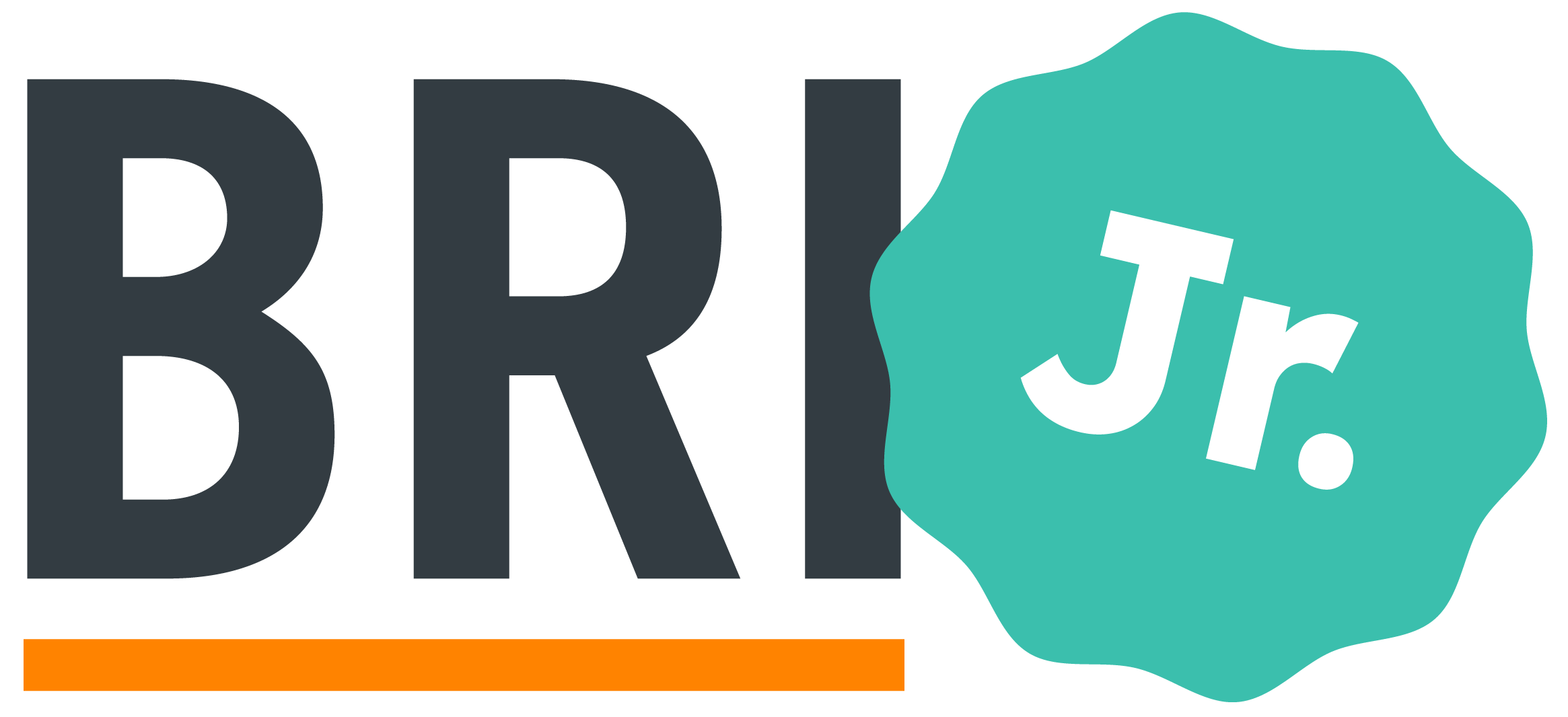 Examining the Declaration of Independence in Early Grades Kentucky Department of EducationOctober 16, 2024
[Speaker Notes: Introduce title and ask what people teach in the chat (1-2 minutes)]
Vision and Mission
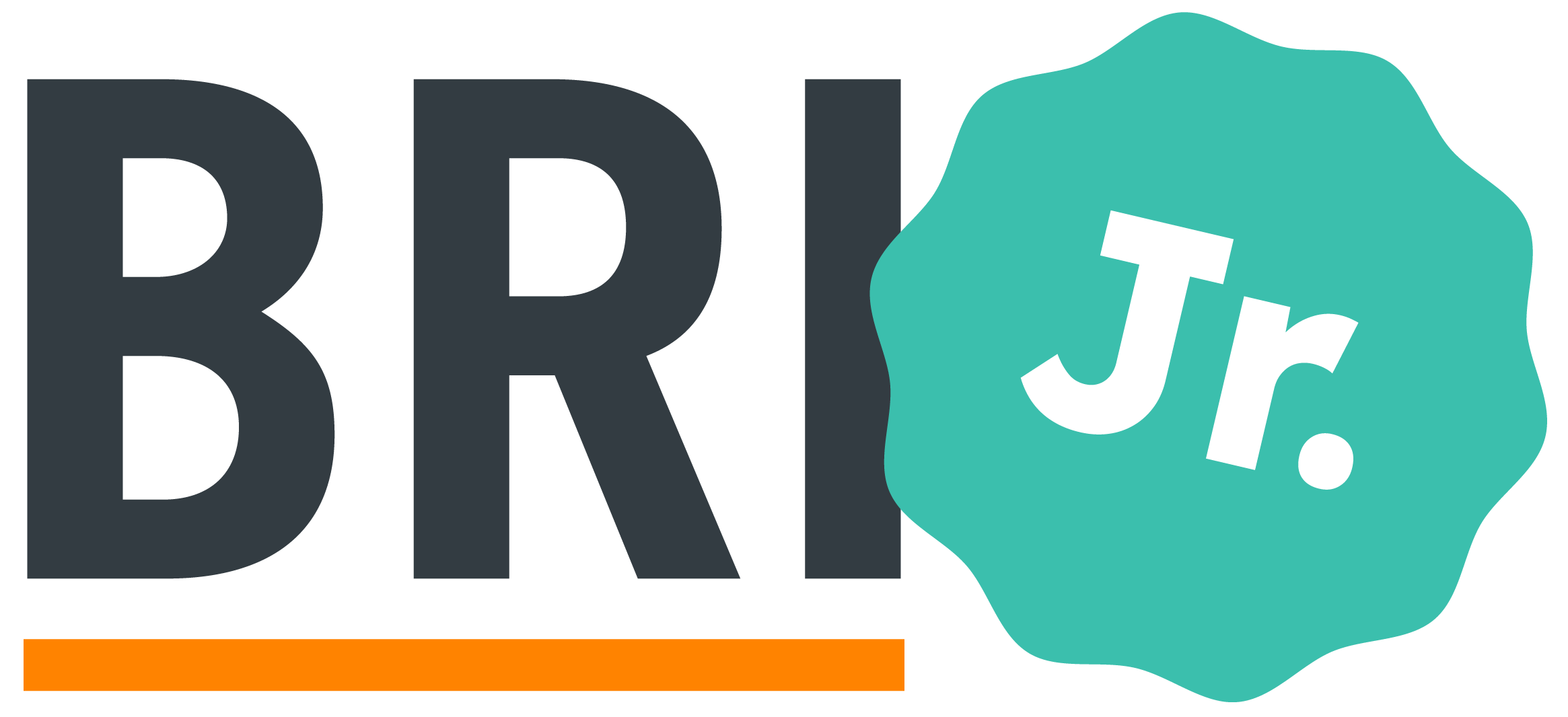 Resource Overview
+Inquiry-based+Content-area literacy instruction+Performance-based assessments+Modular and time-friendly
17
Lesson 2: The Causes of the American Revolution & Declaration of Independence
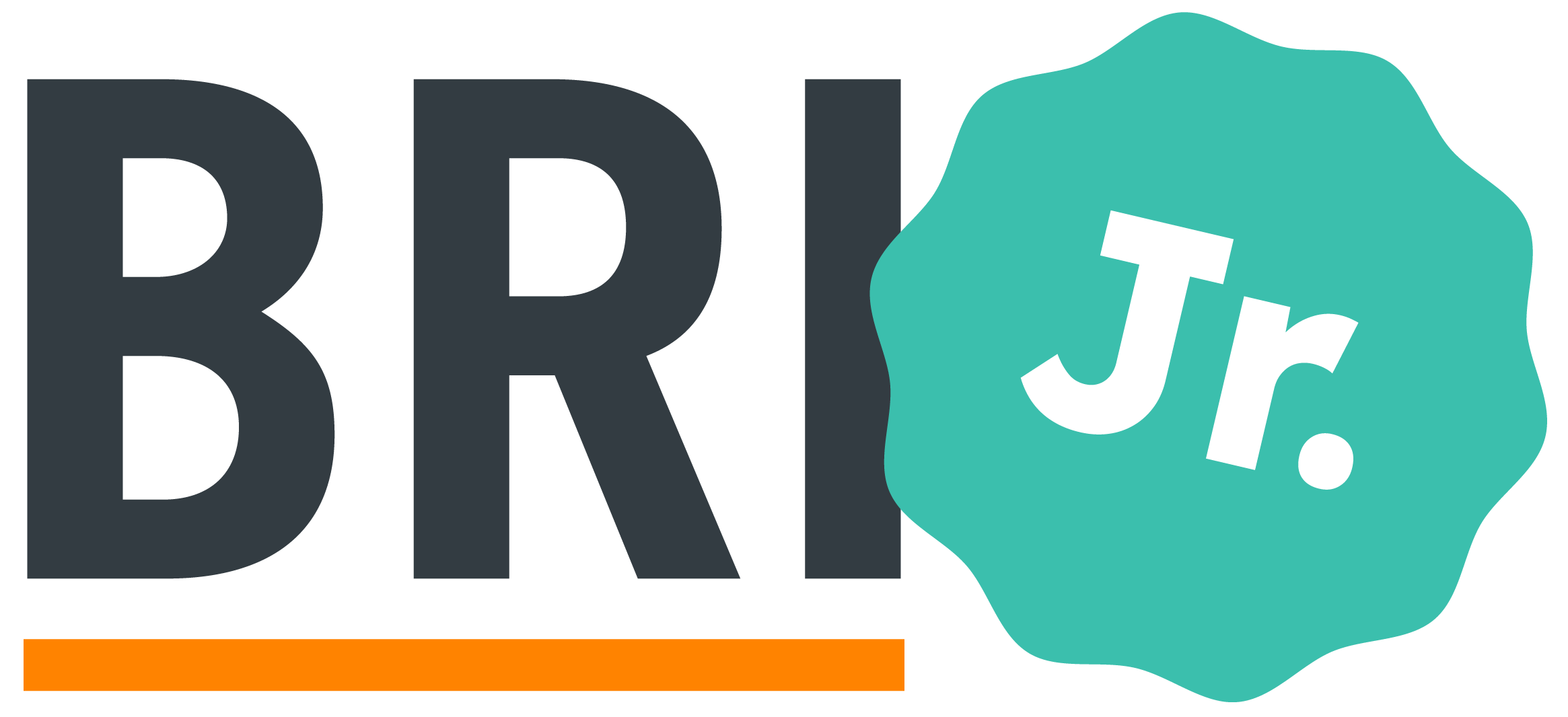 18
[Speaker Notes: This is the part you came here for: Are you ready for some tangible ideas and resources? Give me a thumbs up if you are ready.]
Supporting Question:How does the Declaration of Independence show the American ideals of justice and natural rights?
Compelling Question:
How did the ideals of natural rights and justice inspire a revolution for independence in the colonies?
19
Distribute copies of the Principles and Virtues Poster.Ask students to read the definitions of the terms JUSTICE and NATURAL RIGHTS.
Prework: Vocabulary Word Study
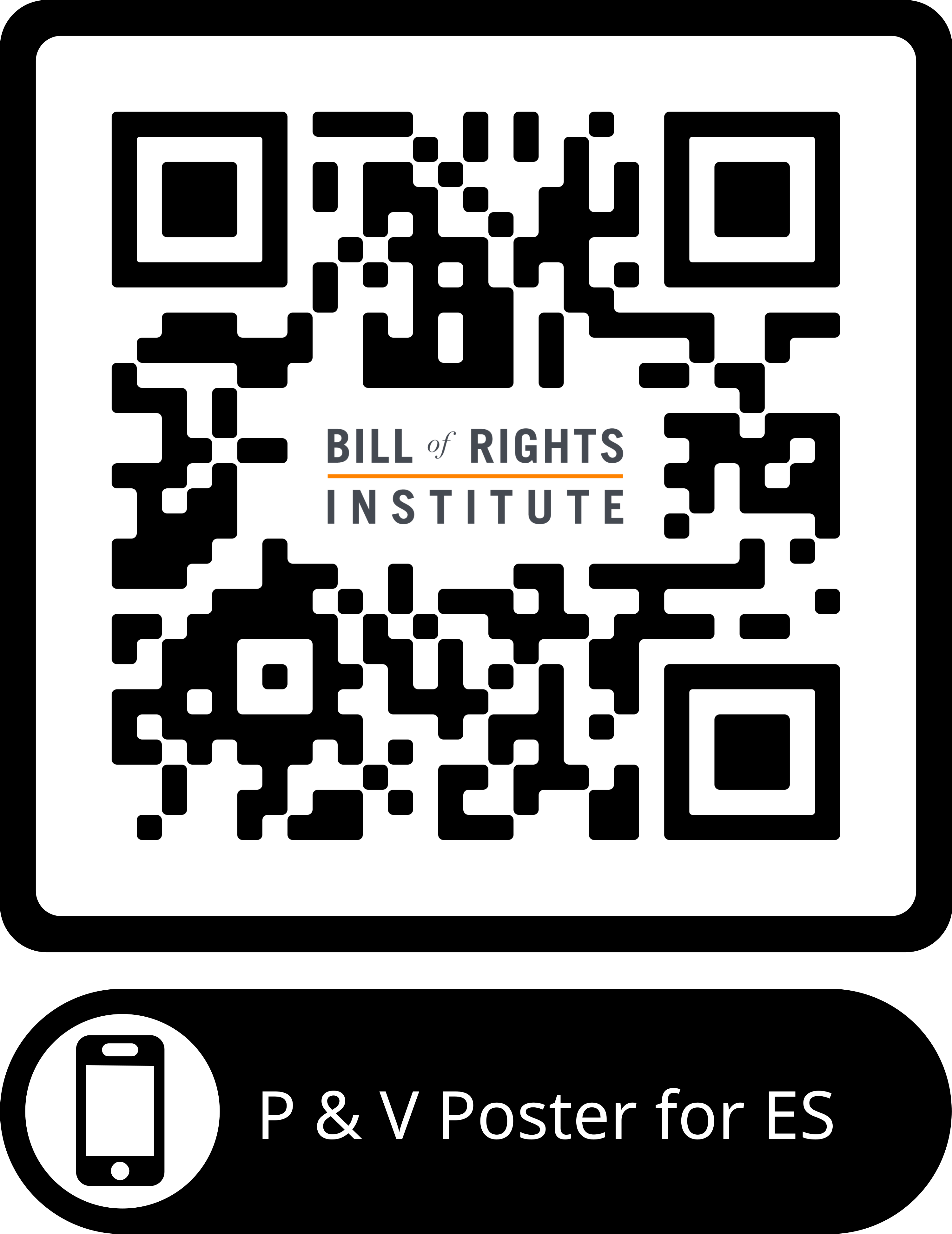 20
Discussion Questions:
21
Watch the Video: Causes of the American Revolution
Look for examples in the video of JUSTICE and NATURAL RIGHTS.
22
[Speaker Notes: https://billofrightsinstitute.org/videos/elementary-lessons-causes-of-the-american-revolution]
Lead students in a quick true or false check for understanding:
The French and Indian War was only between France and the Native American tribes? 
False
The British government began to tax the colonies because they thought the Americans should share in the cost of protecting themselves. 
True
The “Intolerable Acts” were a punishment for the Boston Tea Party.
True
Taxes were the only reason Americans wanted to declare independence. 
False
23
Display this copy of the Declaration of Independence.
Declaration of Independence Activity: Option 1
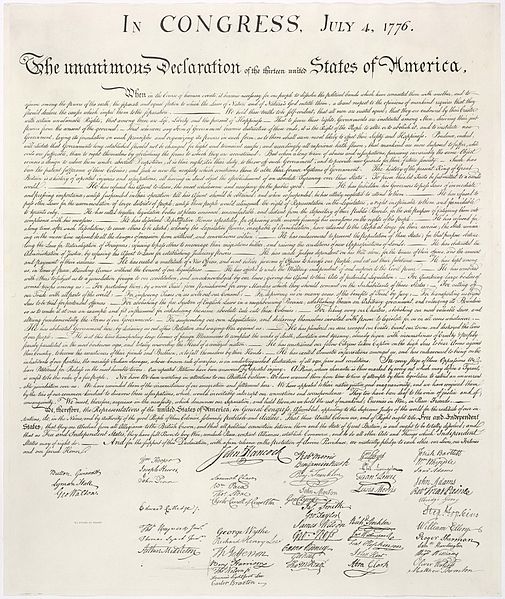 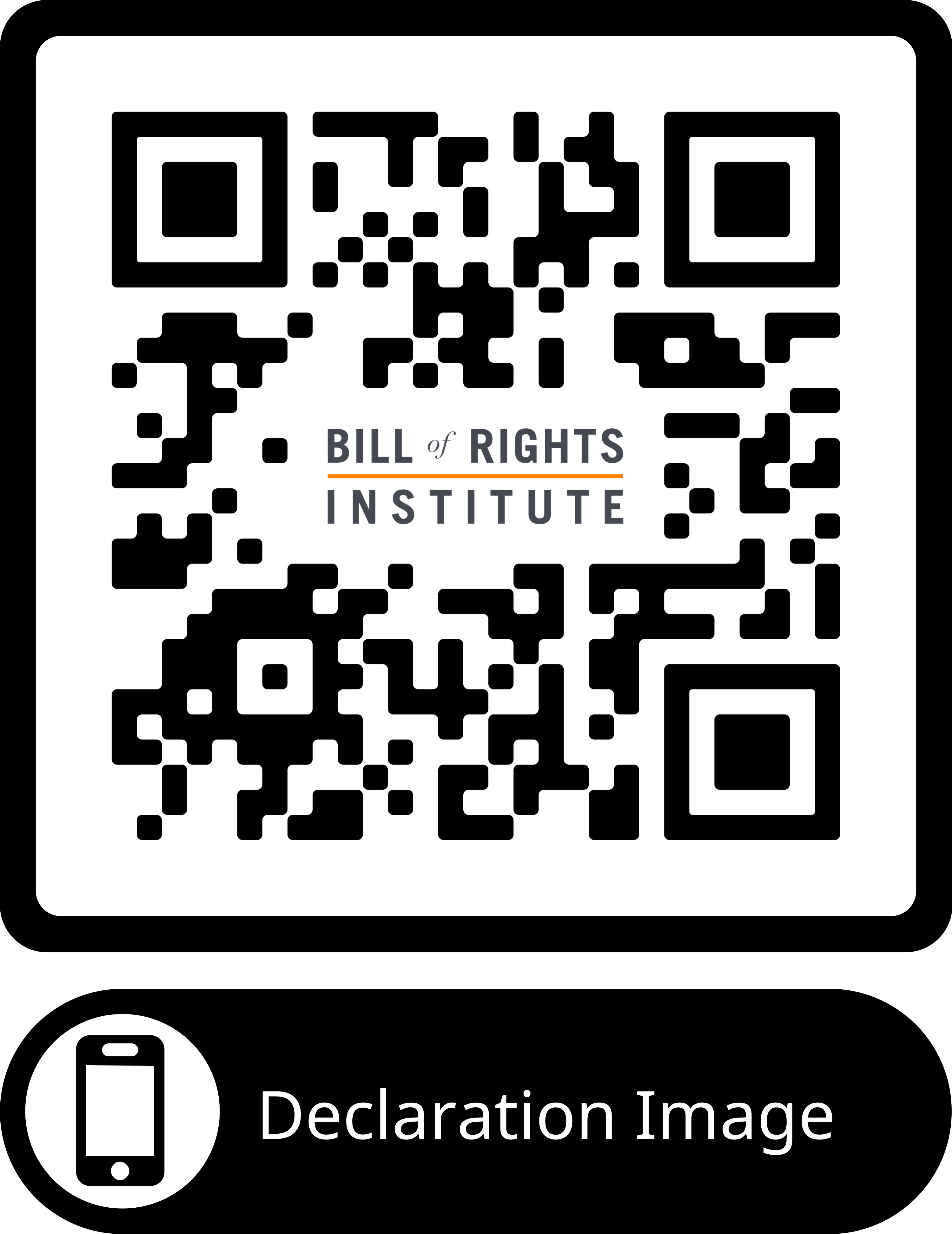 24
[Speaker Notes: This sample is an activity from Lesson 2 of our U.S. History curriculum for grades 3-5. In Lesson 2, students investigate the Causes of the American Revolution. 
In the curriculum there is a detailed lesson plan, additional scaffold supports, and a slide deck for use in the classroom. Here, you see the Students Handout that accompanies the Declaration of Independence investigation. 
We use several strategies in this activity to make the Declaration of Independence accessible to young learners. 
Viewing the DoI like art: You can see at the bottom of the Handout, students are participating in a see, think, wonder activity. The first step of accessing the primary source is just looking at it like a piece of art. This removes the barrier of needing to read the text which is beyond their level at this age. 
Scaffolding: The see, think, wonder activity is scaffolded with additional prompts so that students have additional support to engage with the document.]
Distribute Handout D: See Think Wonder
Handout D
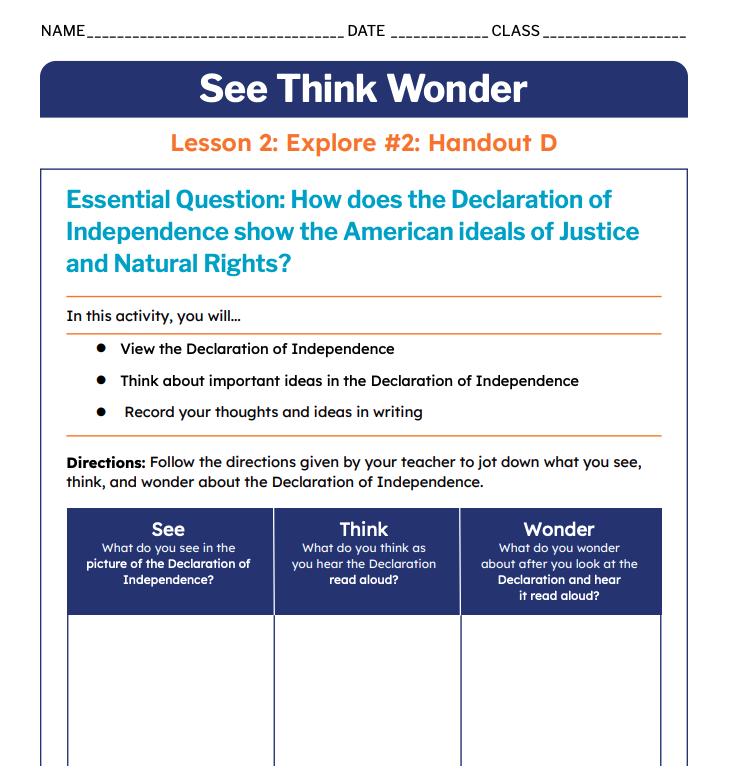 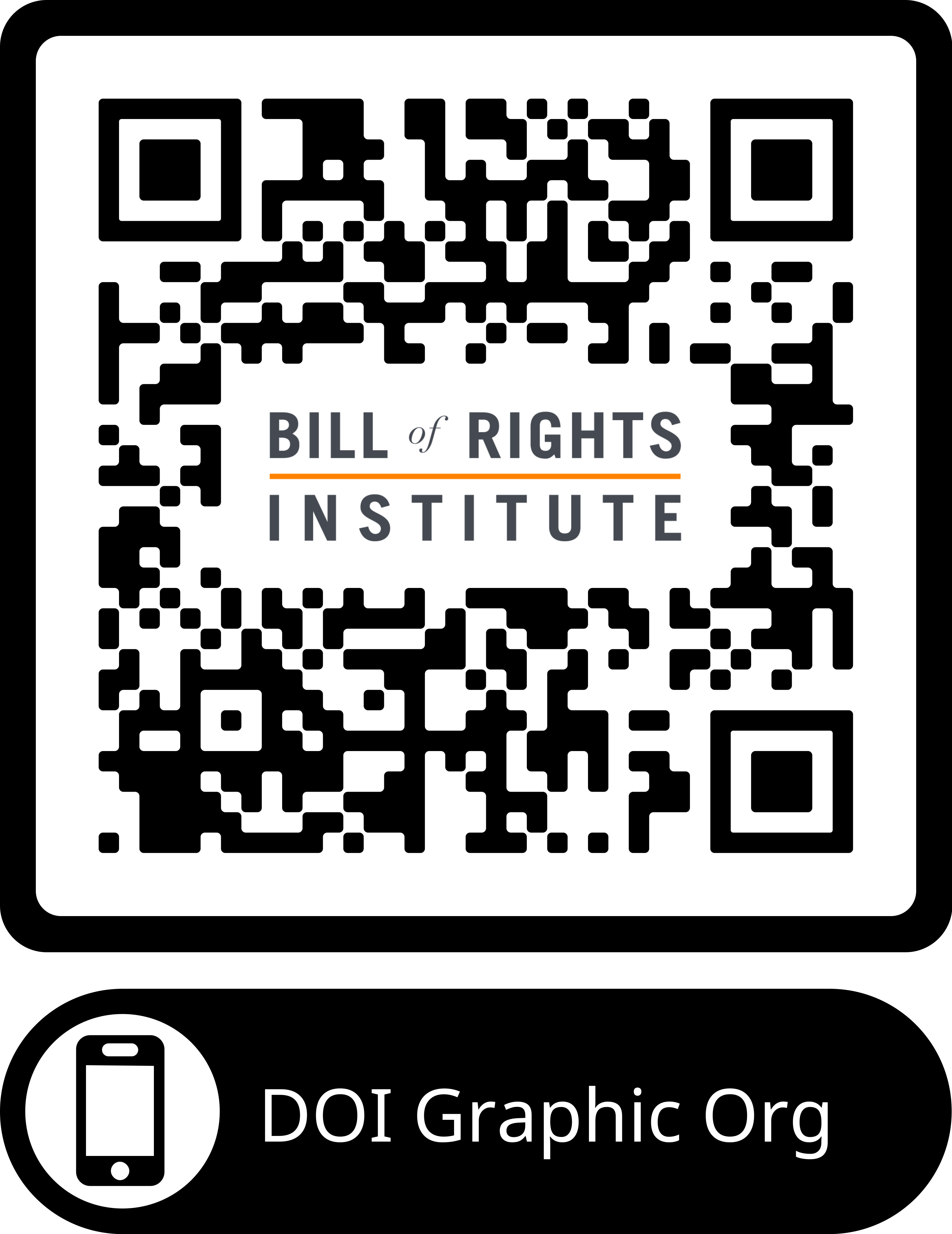 25
Fill in the “See” Column in Handout  DD:
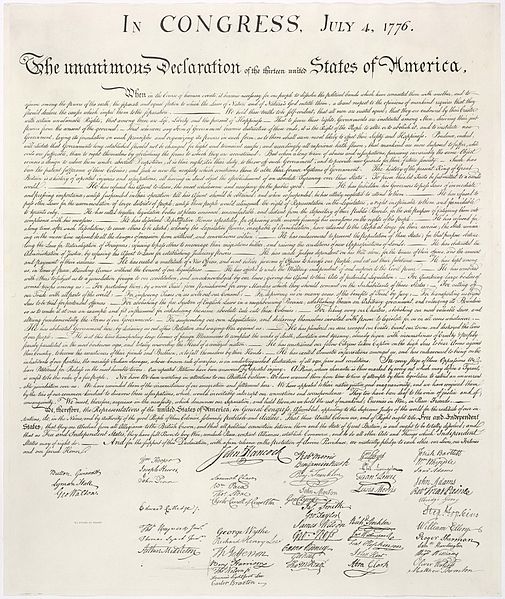 What do you think the Founders are trying to say by capitalizing “In Congress”?
Why is it significant that the document is “unanimous”?
26
As we read aloud from this version, write your answers to each question in the chat:
Declaration of Independence
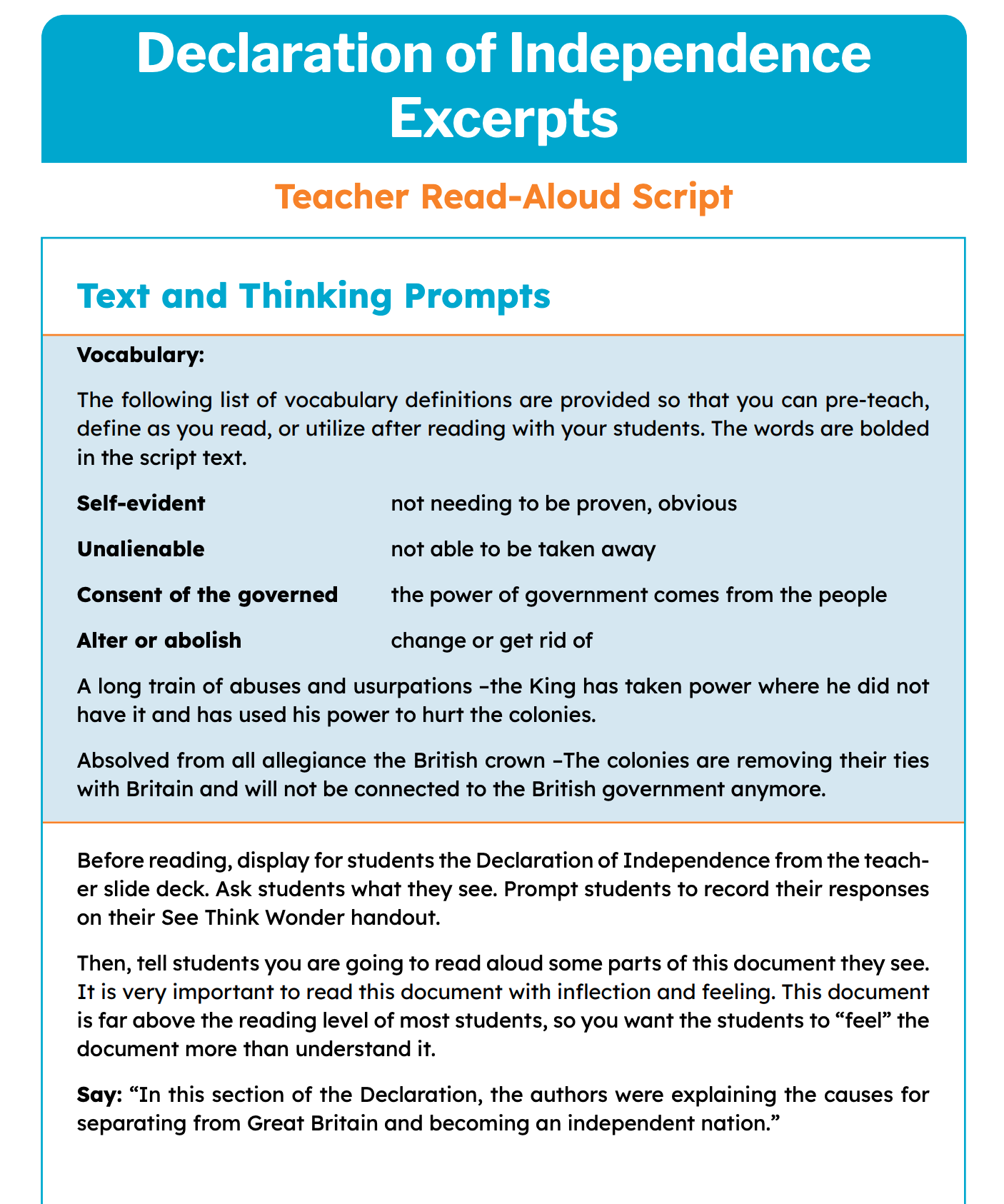 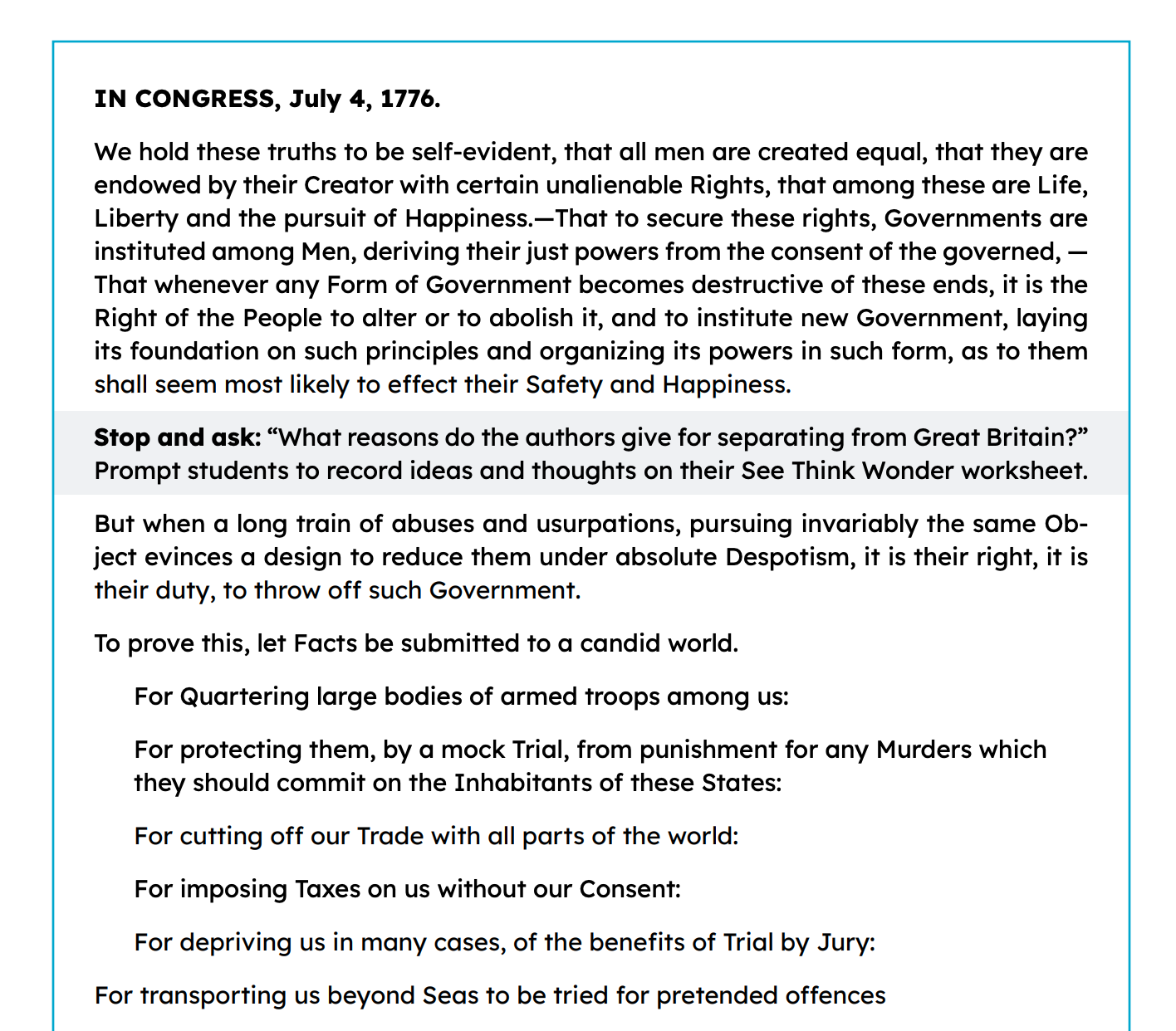 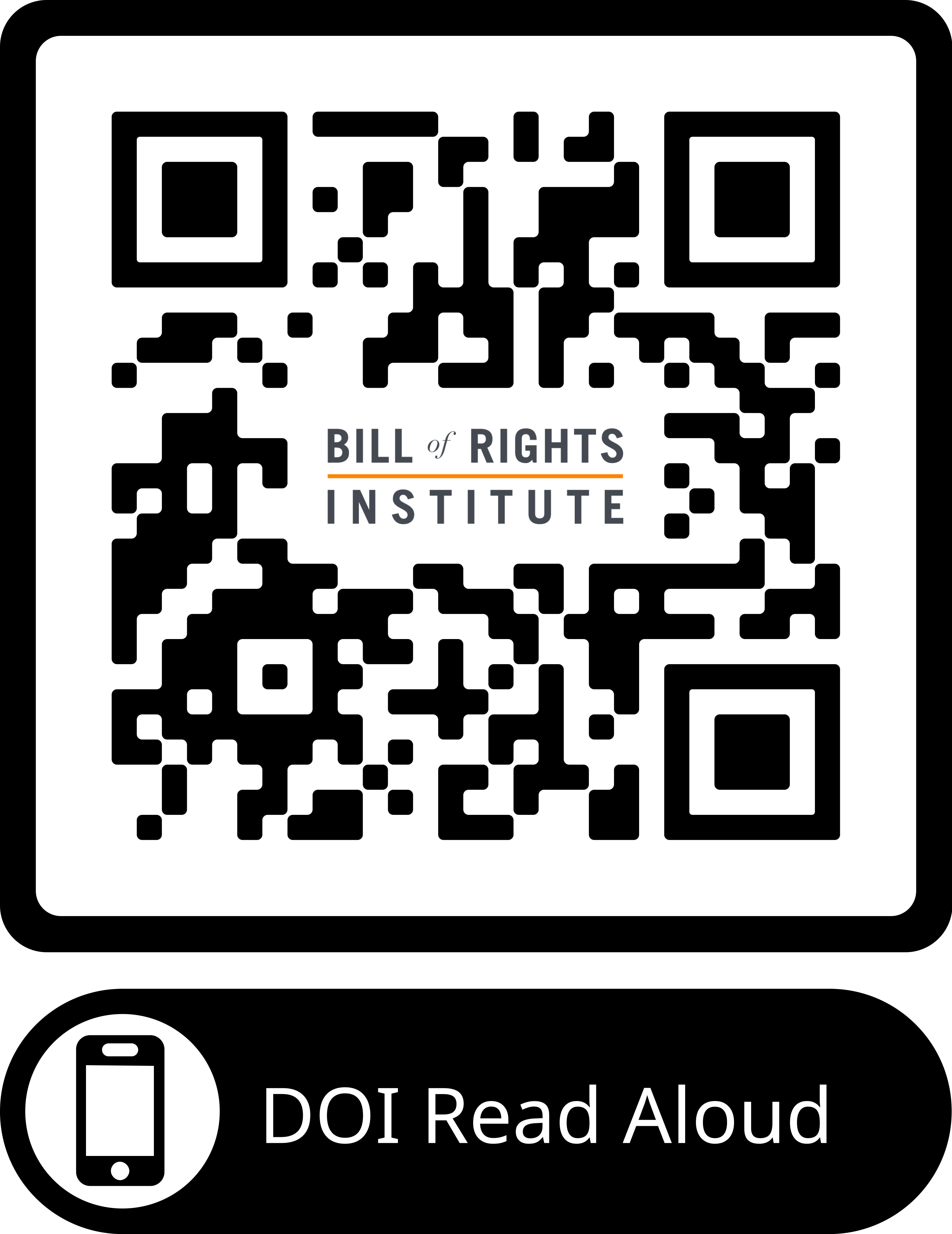 27
[Speaker Notes: Read-aloud: After viewing the DoI, students hear excerpts read-aloud by the teacher. Students may not be able to read the declaration, but they understand more than they can read. Students typically can understand texts read aloud at 2 to 3 grade levels above their reading level. In the Lesson Plan, teachers are prompted to read aloud the excerpts with "as much feeling and excitement as they can muster!" So that students can "feel" the meaning of the document, even if they don't entirely understand it. Another idea is to create or source recordings of historical documents. Imagine students listening to an FDR Fireside chat while learning about the Great Depression.
Vocabulary supports: You can see in the shaded vocabulary box that definitions are provided so you can pre-teach, define as you read, or answer questions from your students about the unfamiliar words in the declaration.]
Whole Group Discussion Questions
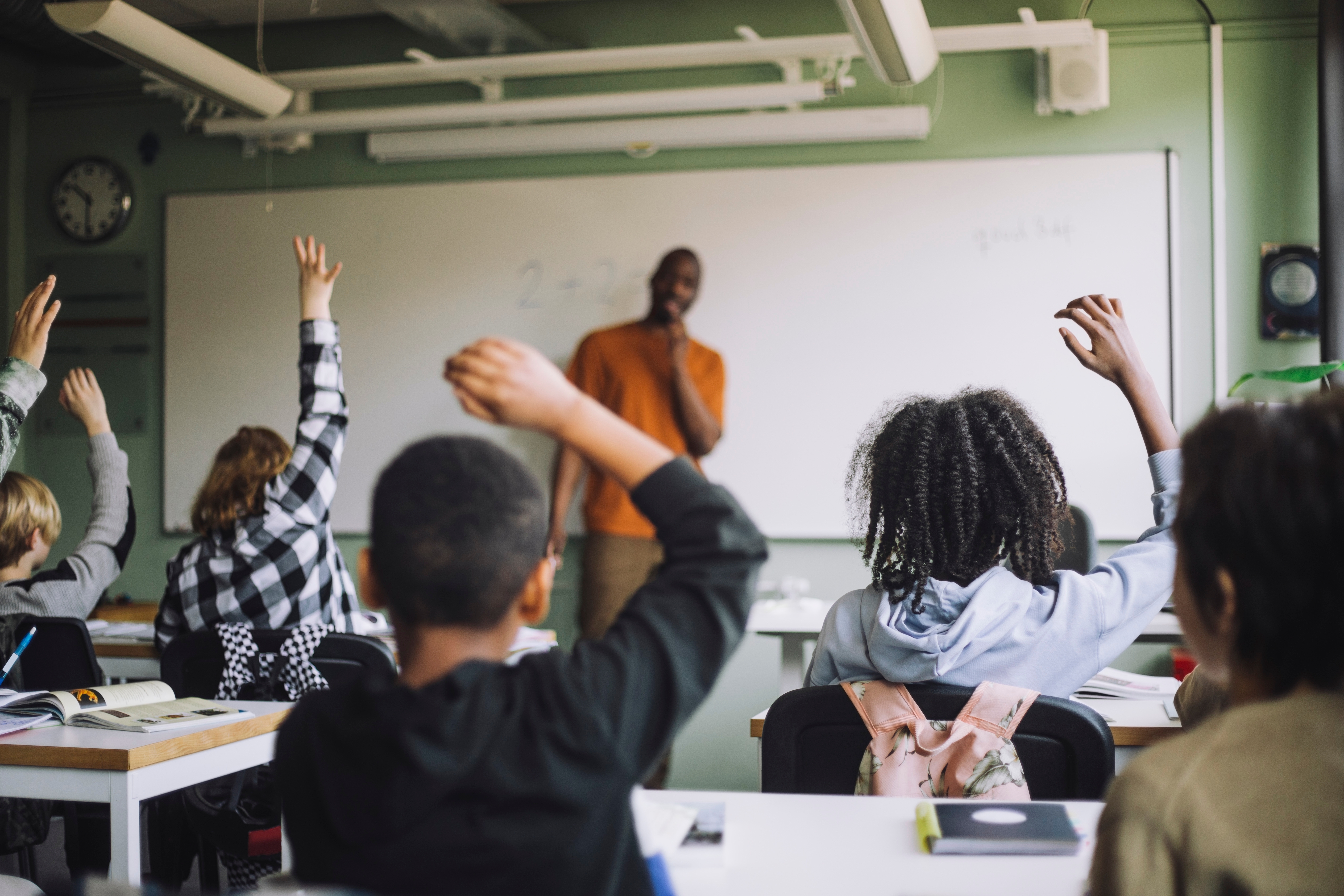 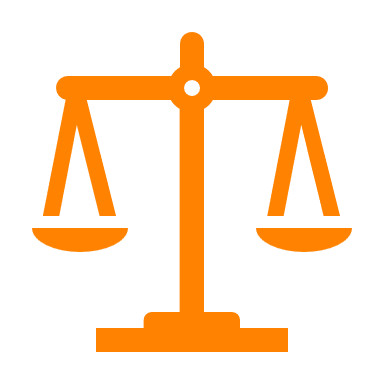 28
Strategies: 1. "Chunking"2. Vocabulary support3. Interaction through questioning
Declaration of Independence Activity-Option 2
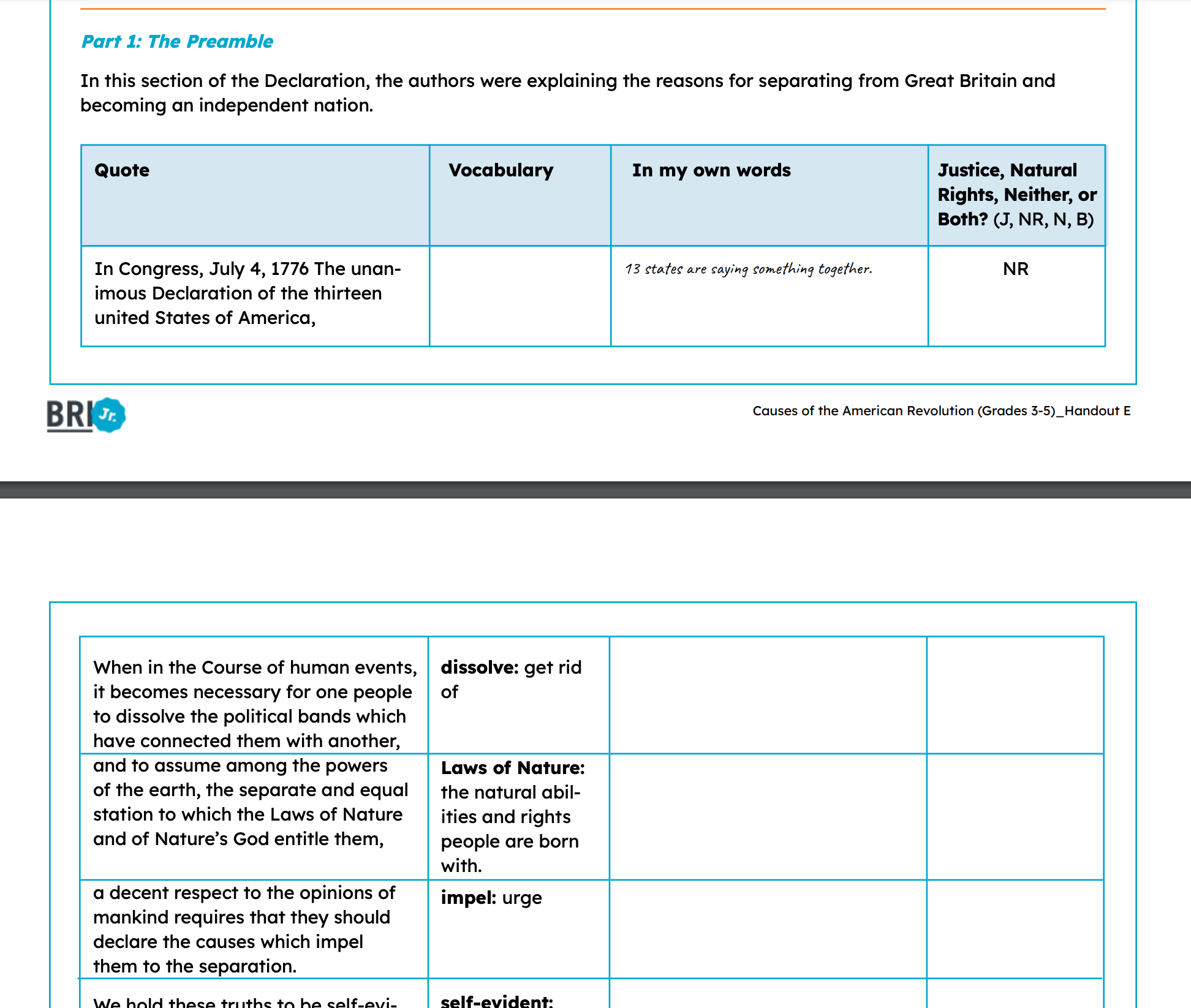 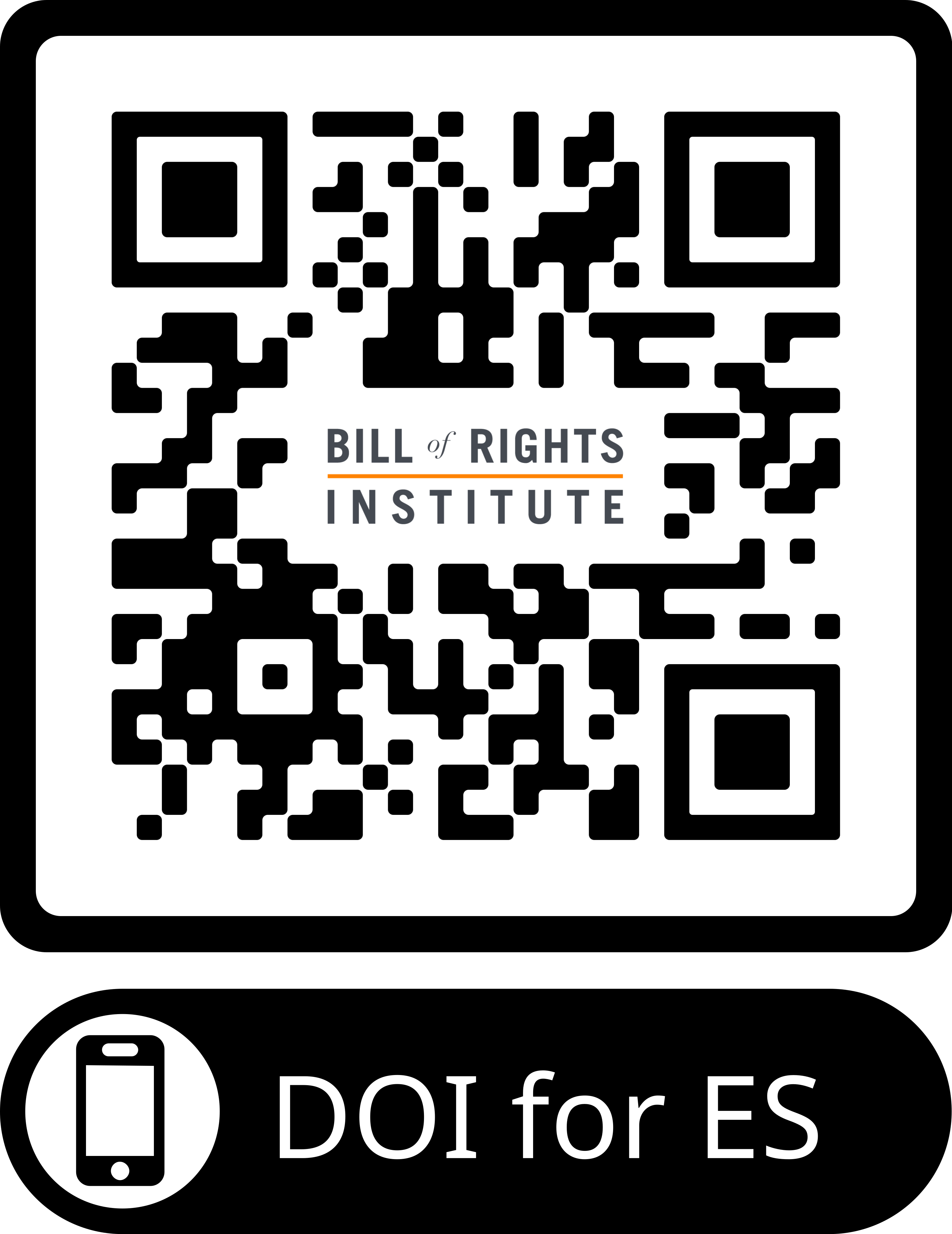 29
[Speaker Notes: You could do nothing but look at the Declaration of Independence or read is aloud to your students and pat yourself on the back for a job well done. Seriously! You students HAVE interacted with a primary source document. I think sometimes we over complicate primary sources for young learners. 
If you wanted to go a step further and allow your students to interact with the text, these are some strategies for you:
Chunking- dividing the text into "chunks" so that students can more easily interact with smaller sections. 
Vocabulary support- we define the tricky terms right next to the text, rather than having a vocabulary box. 
Interaction through questioning- Remember how we discussed students being wired for investigation and exploration? This gives them a structured way to do that so they don't get overwhelmed and give up.]
The principle and virtue for this lesson are highlighted in this activity.
Principles and Virtues
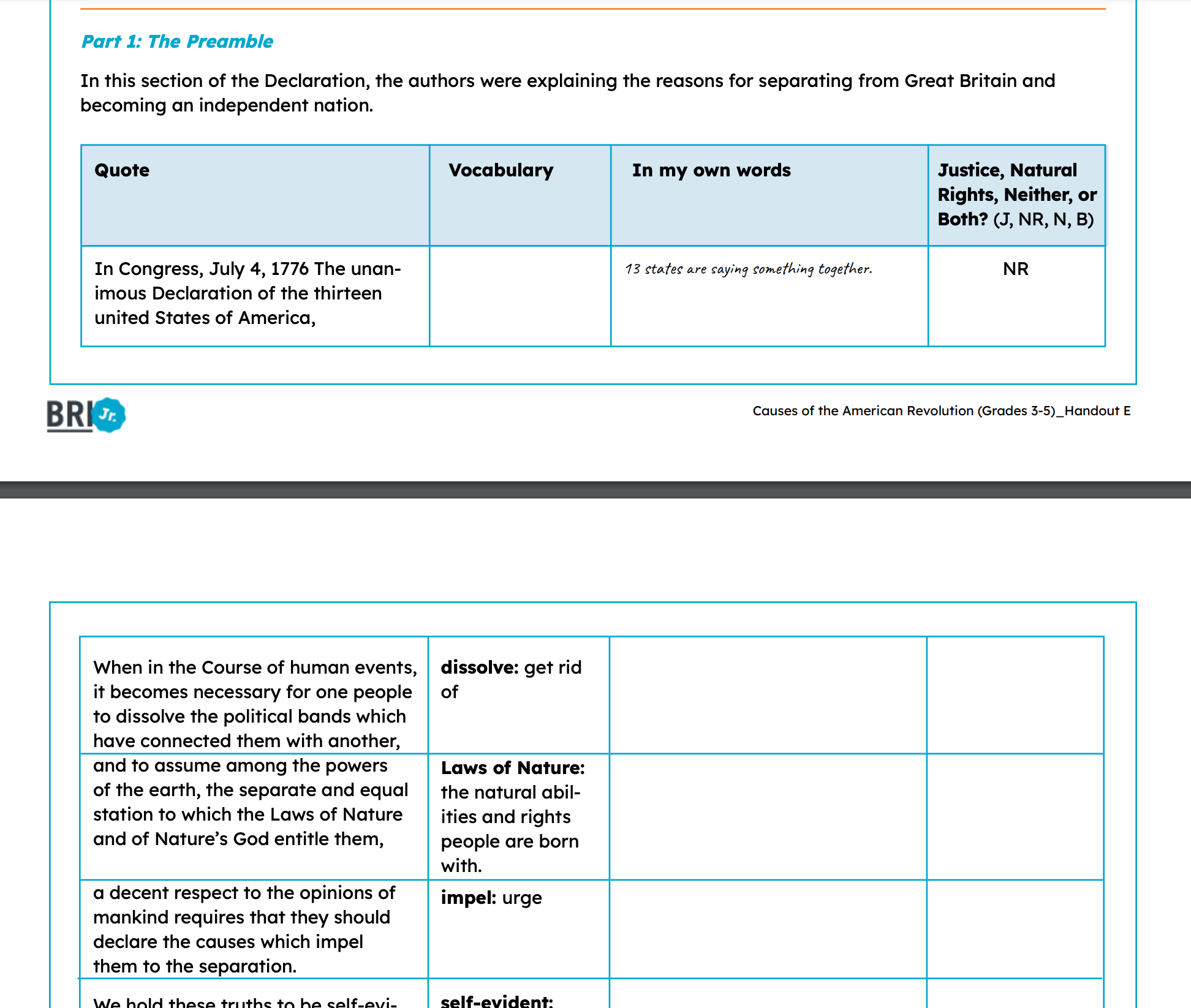 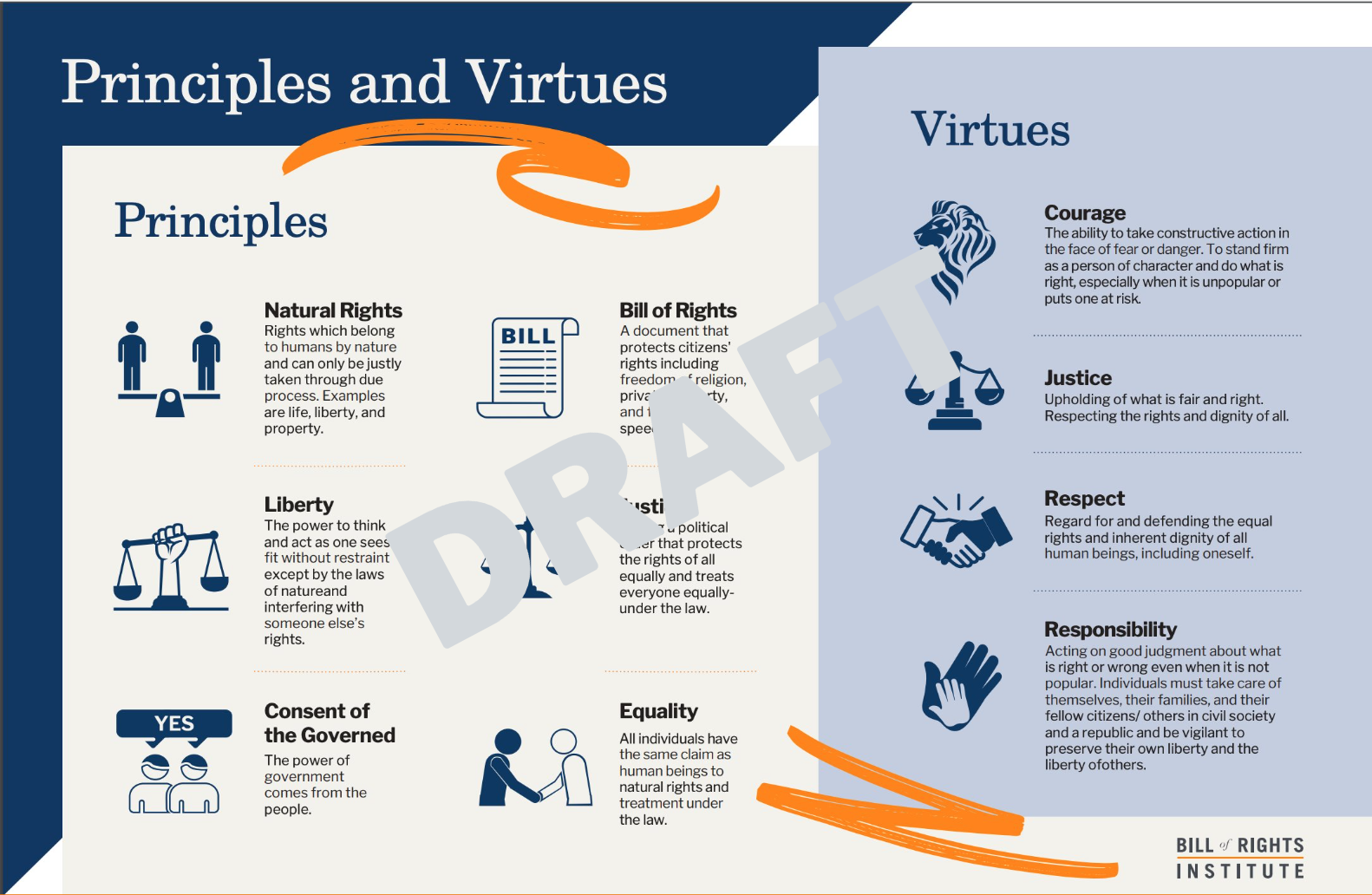 30
[Speaker Notes: Do you remember the Principles and Virtues I showed you earlier? I told you we would come back to them. This shows one way that big ideas like justice and natural rights can be scaled down for young learners. 
In this activity, students "decode" the declaration in their own words and then assign a principle or virtue, if it applies. 
Does anyone use character education programs in their schools that might be able to use something like this? Imagine your principles face when you are hitting literacy, social studies, and character education with one activity!]
Write a short answer to the following questions in the Chat:
Develop a claim that answers the supporting question, “How does the Declaration of Independence show the American ideals of justice and natural rights?” In your response, include evidence from the sources you investigated.
31
Sample Exemplar
The Declaration of Independence shows justice because it complains that the King was imposing taxes on them without their consent. The Declaration of Independence shows the ideal of natural rights because it states that “all men are created equal” and that they have the unalienable rights of life, liberty and the pursuit of happiness.
32
Q
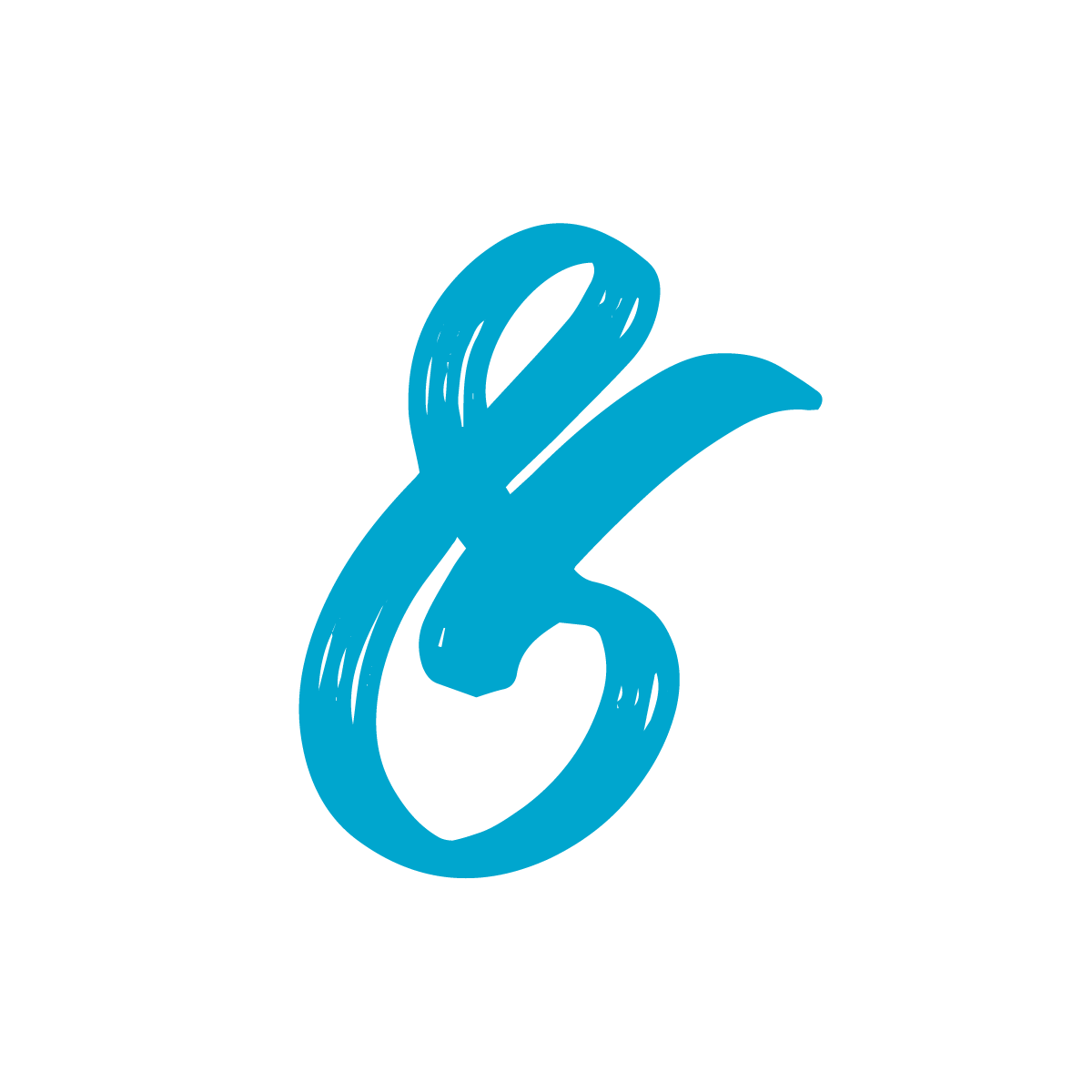 A
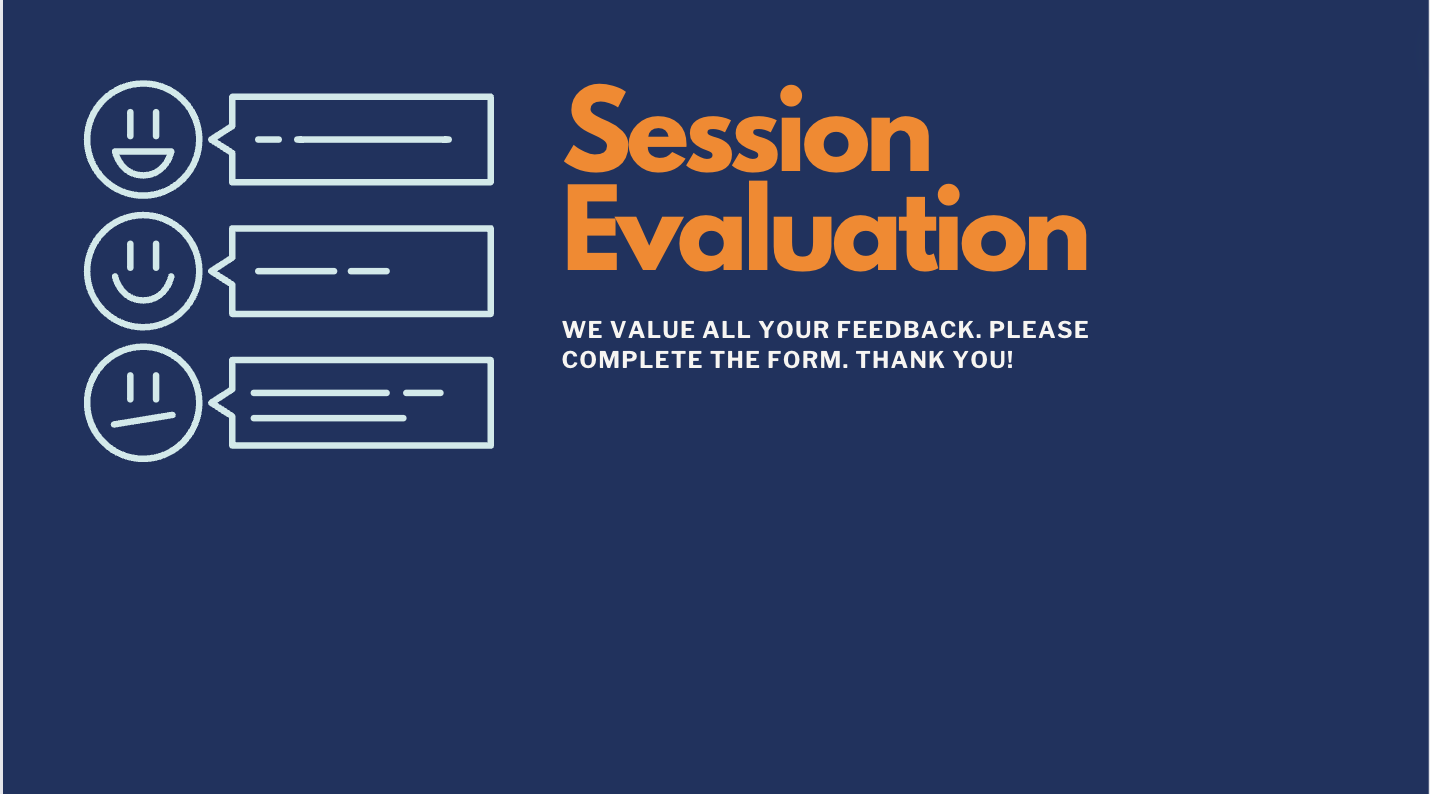 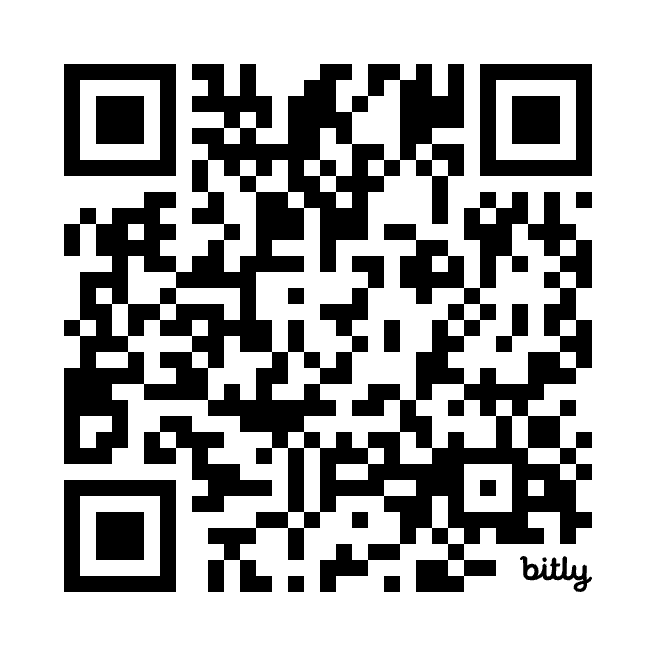 https://bit.ly/3z14ctG
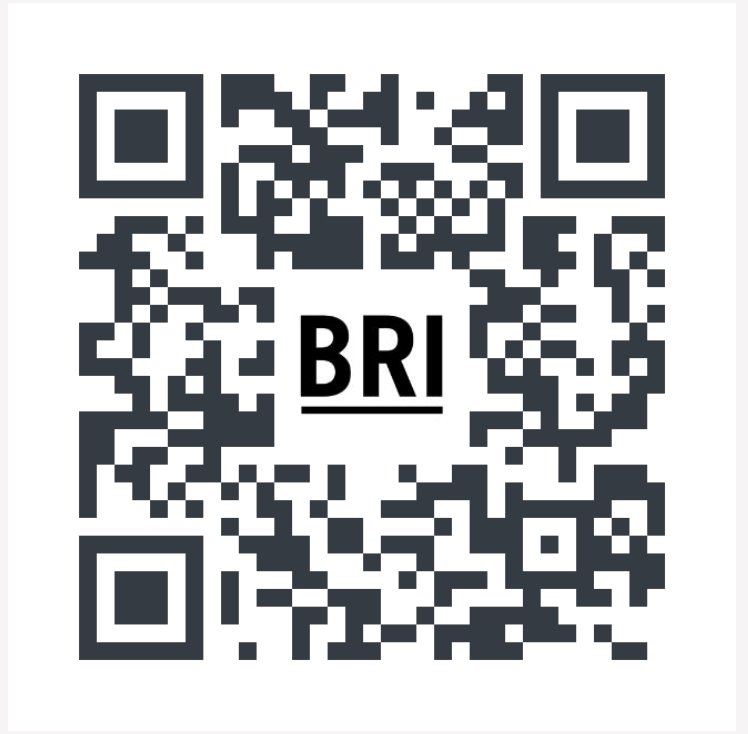 Join our Newsletter to know when 3-5 resources arrive:    https://bit.ly/3VBINif